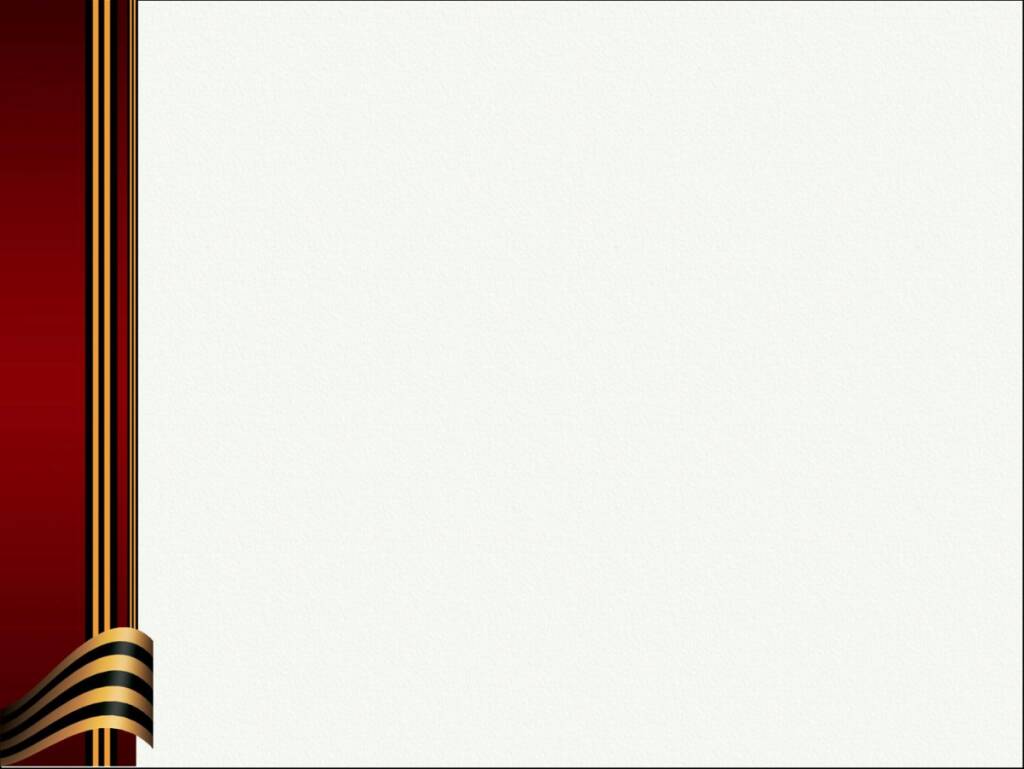 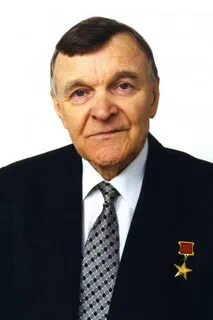 Юрий Бондарев ─
писатель-фронтовик
 Виртуальная книжная выставка
 к 100-летию со дня рождения
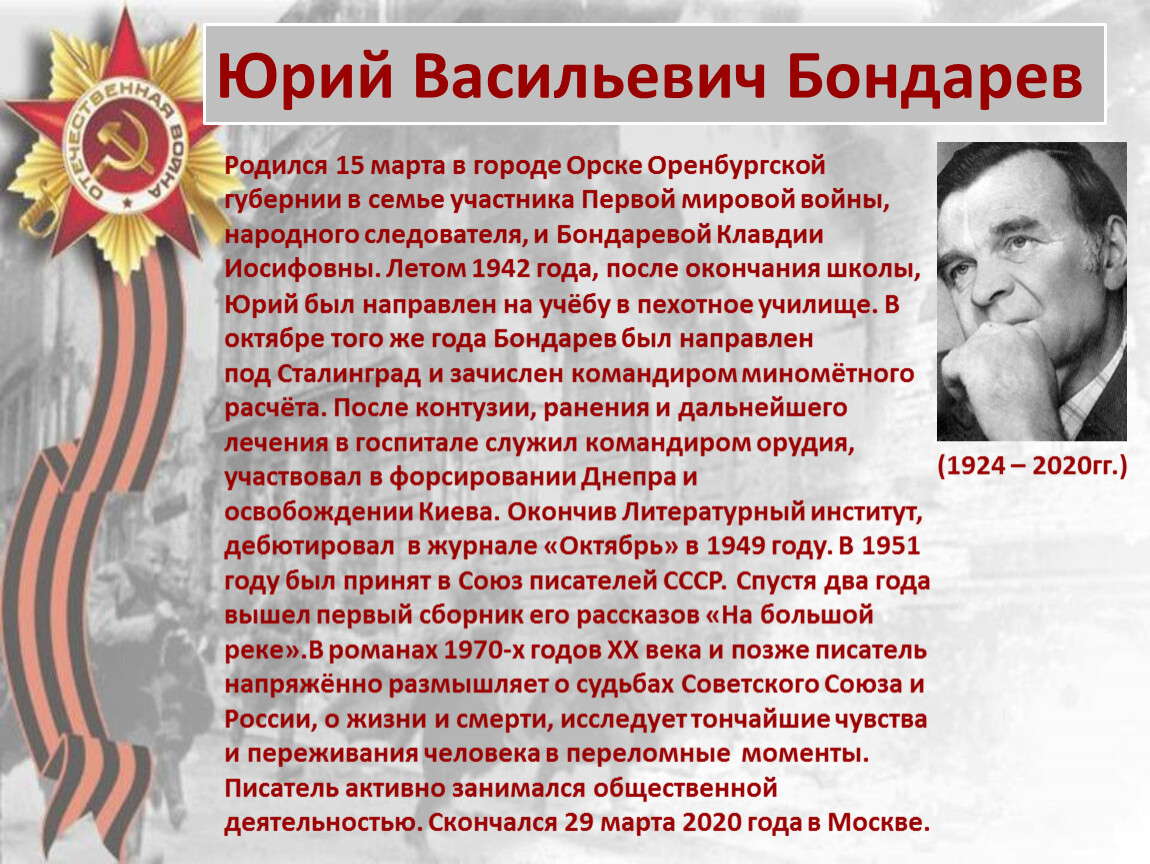 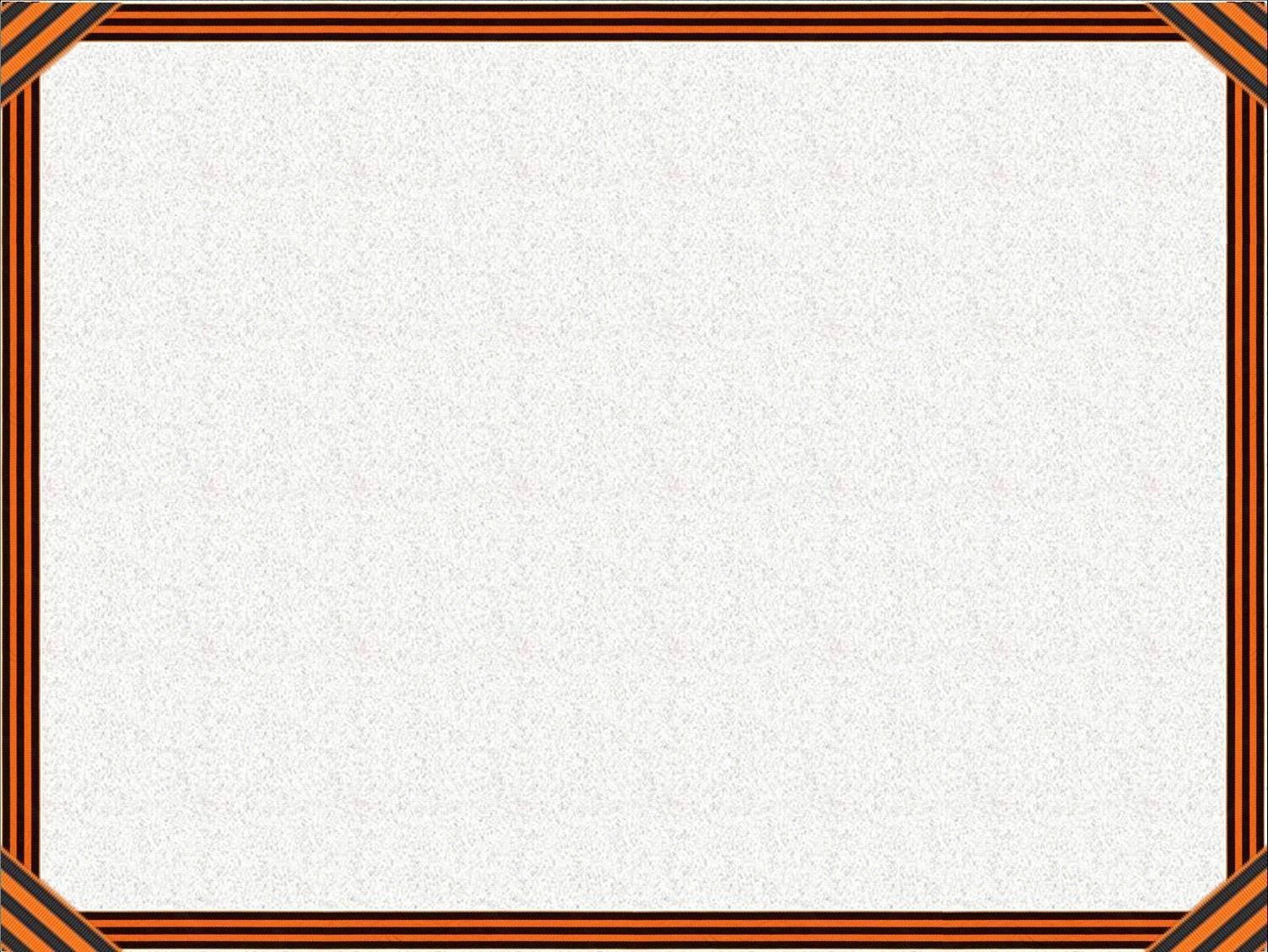 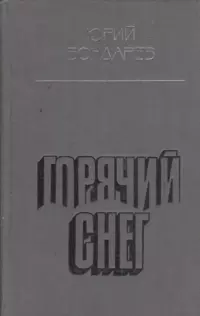 Бондарев, Ю. В.Горячий снег : Роман / Юрий Бондарев. - Москва : Современник, 1980. - 383 с.
----------------------------------------------------------------------
Роман "Горячий снег" основан на реальных исторических событиях декабря 1942 года и повествует о попытке немецкой группы армий "Дон" фельдмаршала Манштейна прорвать блокаду окруженной под Сталинградом трехсоттысячной армии Паулюса. От сражения, описанного в произведении, зависел исход всей Сталинградской битвы.
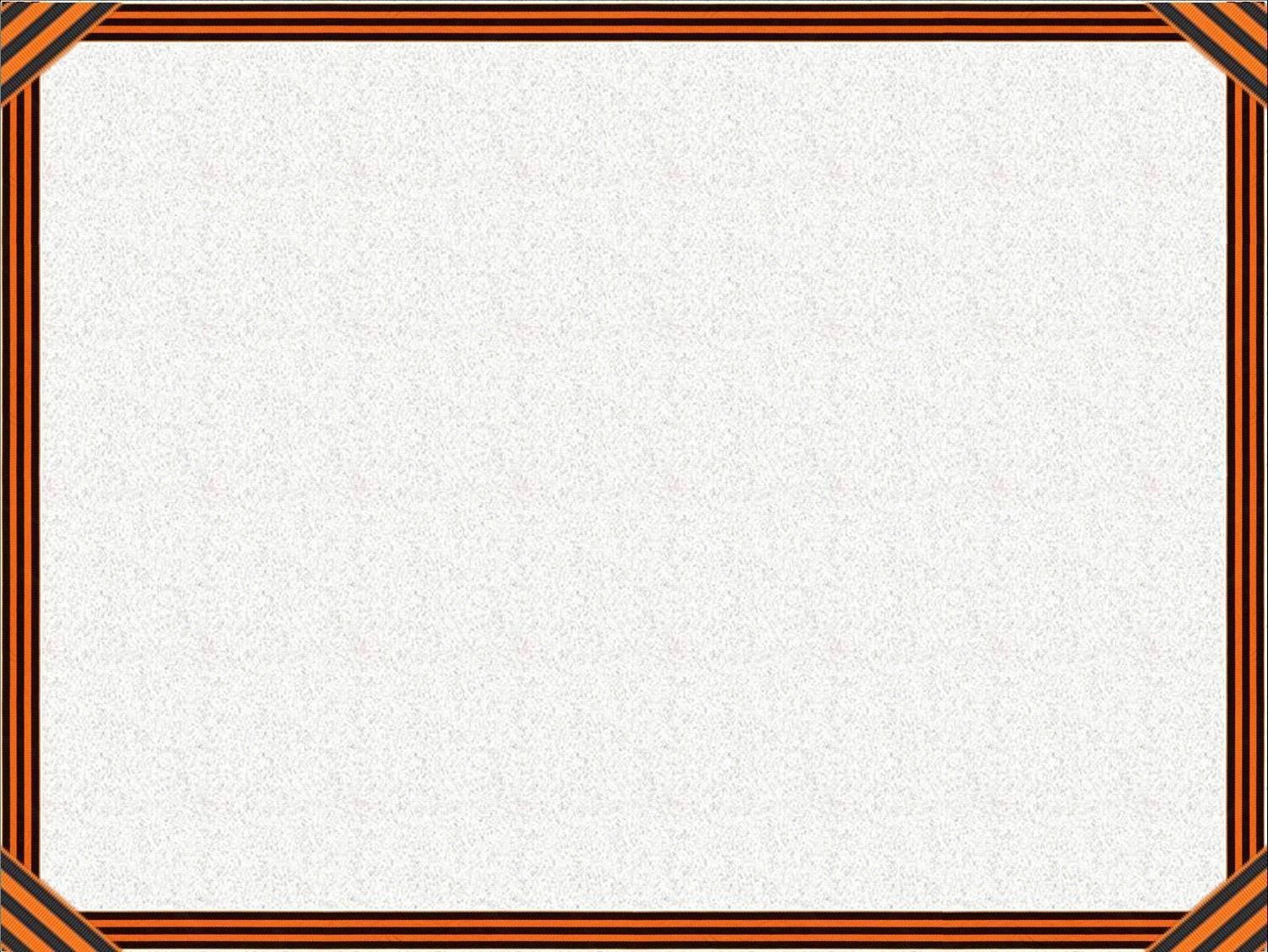 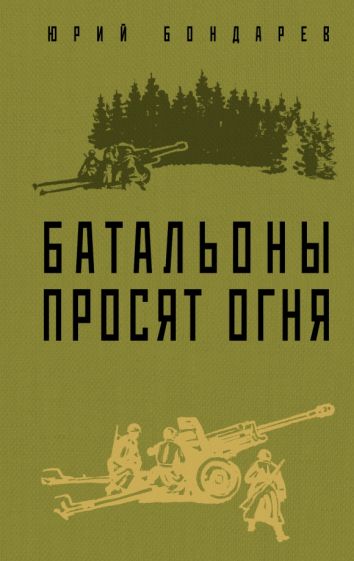 Бондарев Ю.В. Батальоны просят огня.− М: Яуза: Эксмо,
2022.−320 с.
-----------------------------------------------------------------------------
Повесть рассказывает о героизме и мужестве бойцов 
и командиров, первыми переправившихся на правый 
берег Днепра в сентябре 1943 года и ведущих там с 
фашистами трудный неравный бой. Нельзя не гордиться 
силой духа советского солдата, сознательно идущего
 на гибель во имя своего народа, во имя грядущей победы.
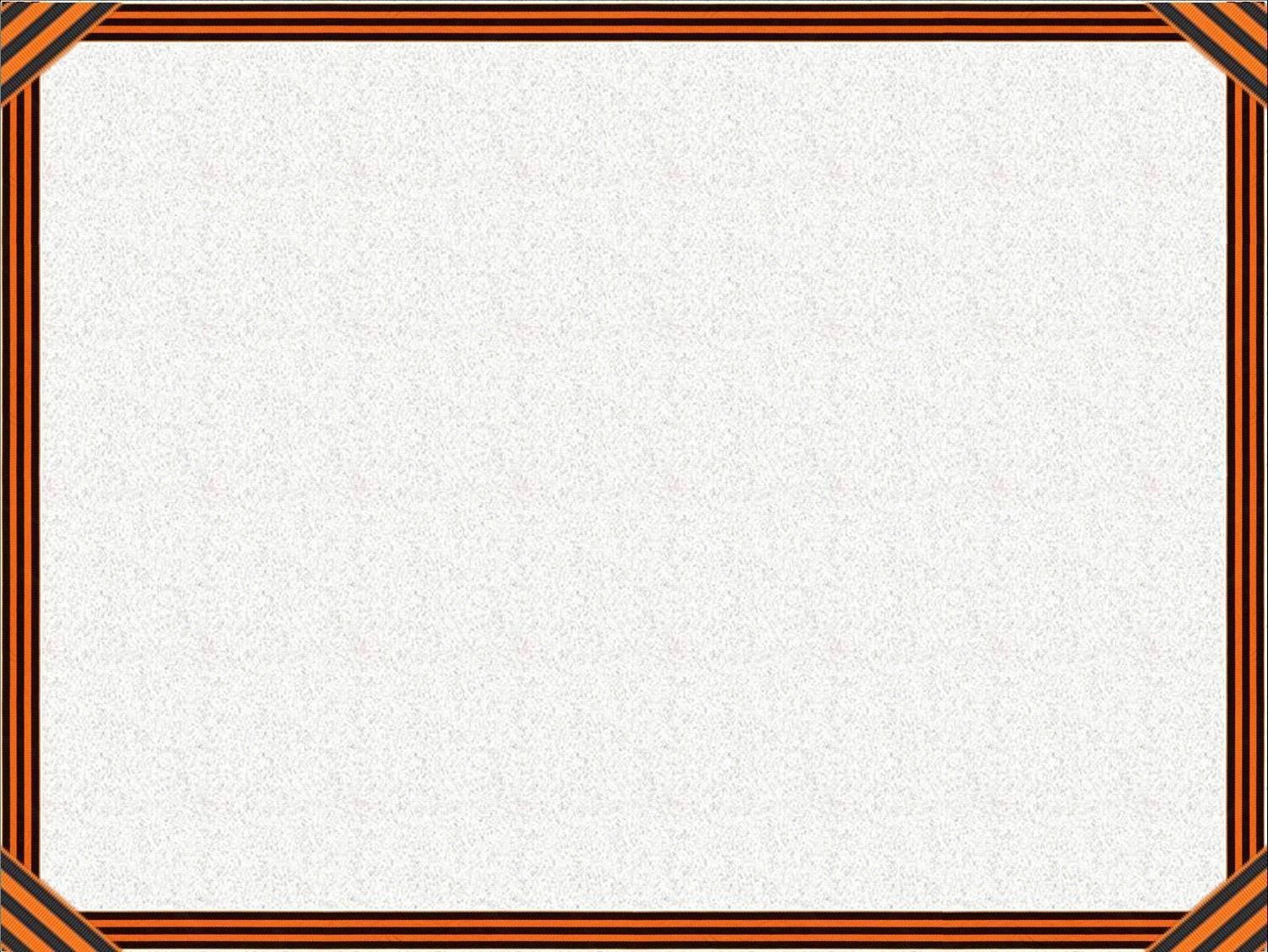 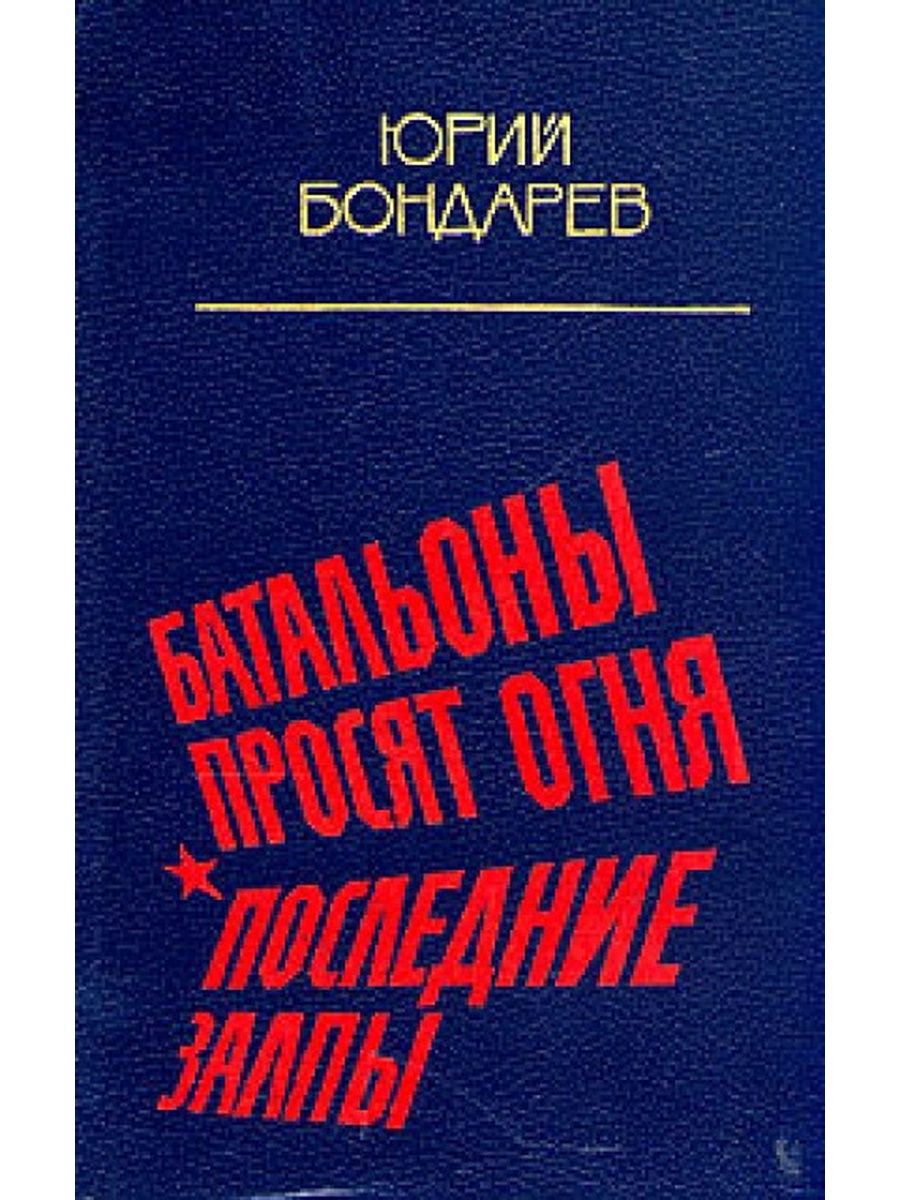 Бондарев, Ю. В. Батальоны просят огня; Последние залпы : Повести / Юрий Бондарев. - Москва : Современник, 1984. − 336 с.
-------------------------------------------------------------------------
1943 год. Советские войска форсируют Днепр. Два батальона должны вызвать огонь на себя. Однако командование меняет план наступления, оставляет батальоны без огневой поддержки, обрекая на верную гибель. А солдатам отдан приказ: "Ни шагу назад"!
Повесть «Последние залпы» — о тяжелых сражениях, которые вели наши войска с фашистскими захватчиками на польской земле.
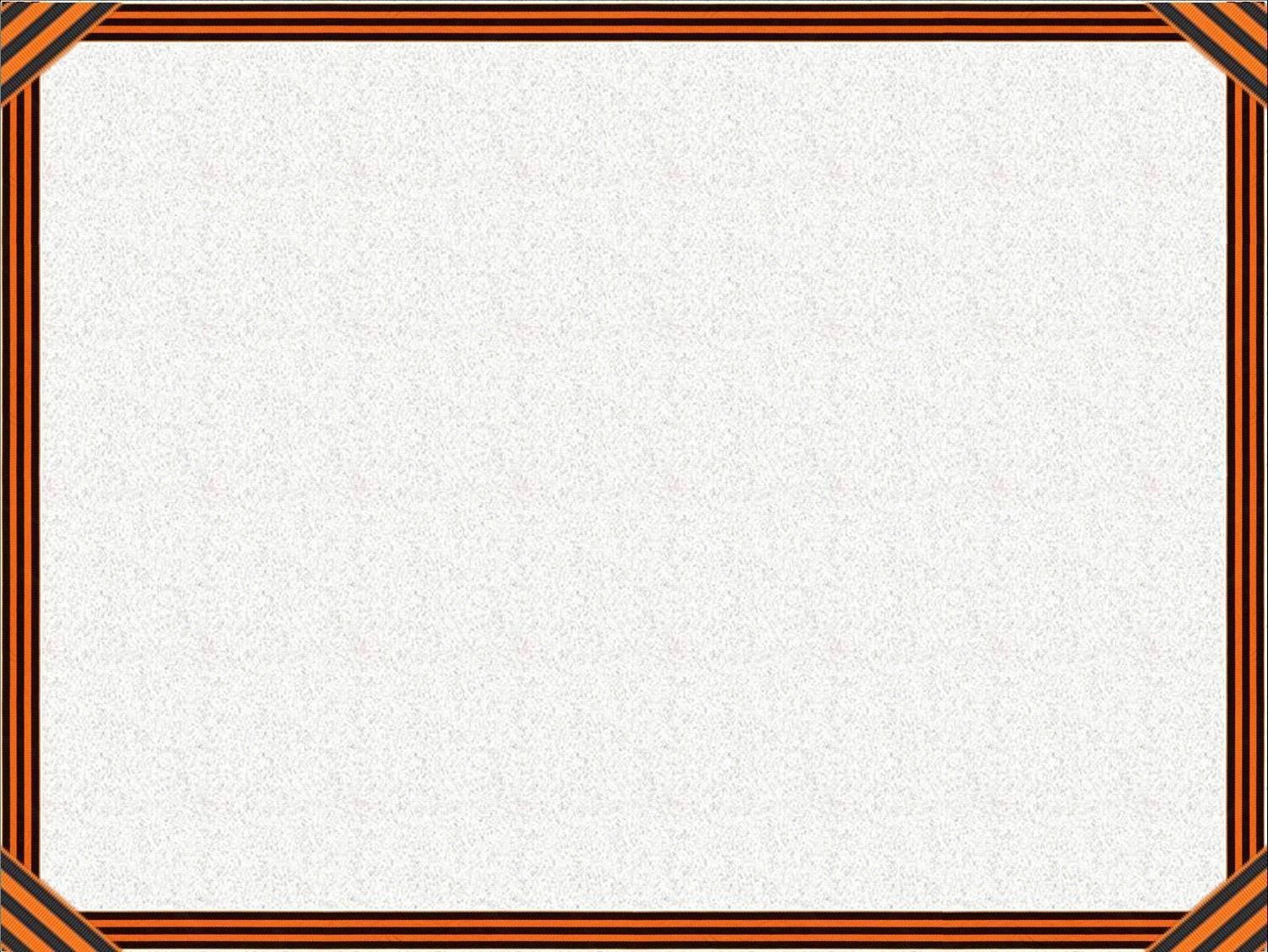 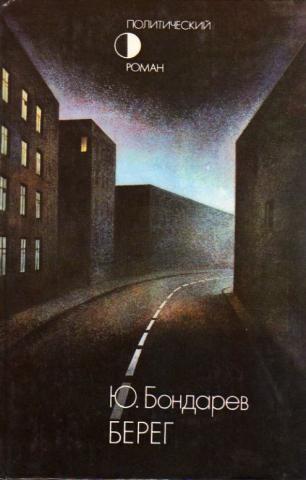 Бондарев, Ю. В. Берег : Роман / Ю [Худож. Г. И. Метченко]. - Москва : Сов. Россия, 1986. - 397,с.
------------------------------------------------------------------------
Главный герой этого известного романа Юрия Васильевича Бондарева (1924 г.р.) — выживший в жаркой схватке с фашизмом, умудренный опытом человек, советский писатель Вадим Никитин,— мучается над многими проблемами бытия, среди которых главнейшими являются все те же, порожденные войной. В памяти Никитина, приехавшего в Гамбург на презентацию своего нового романа, воскресают последние отчаянные бои за победу в 1945 году, короткий отдых в немецком городке и Эмма, молодая немка, в которую он был влюблен. Спустя двадцать шесть лет они встречаются вновь…
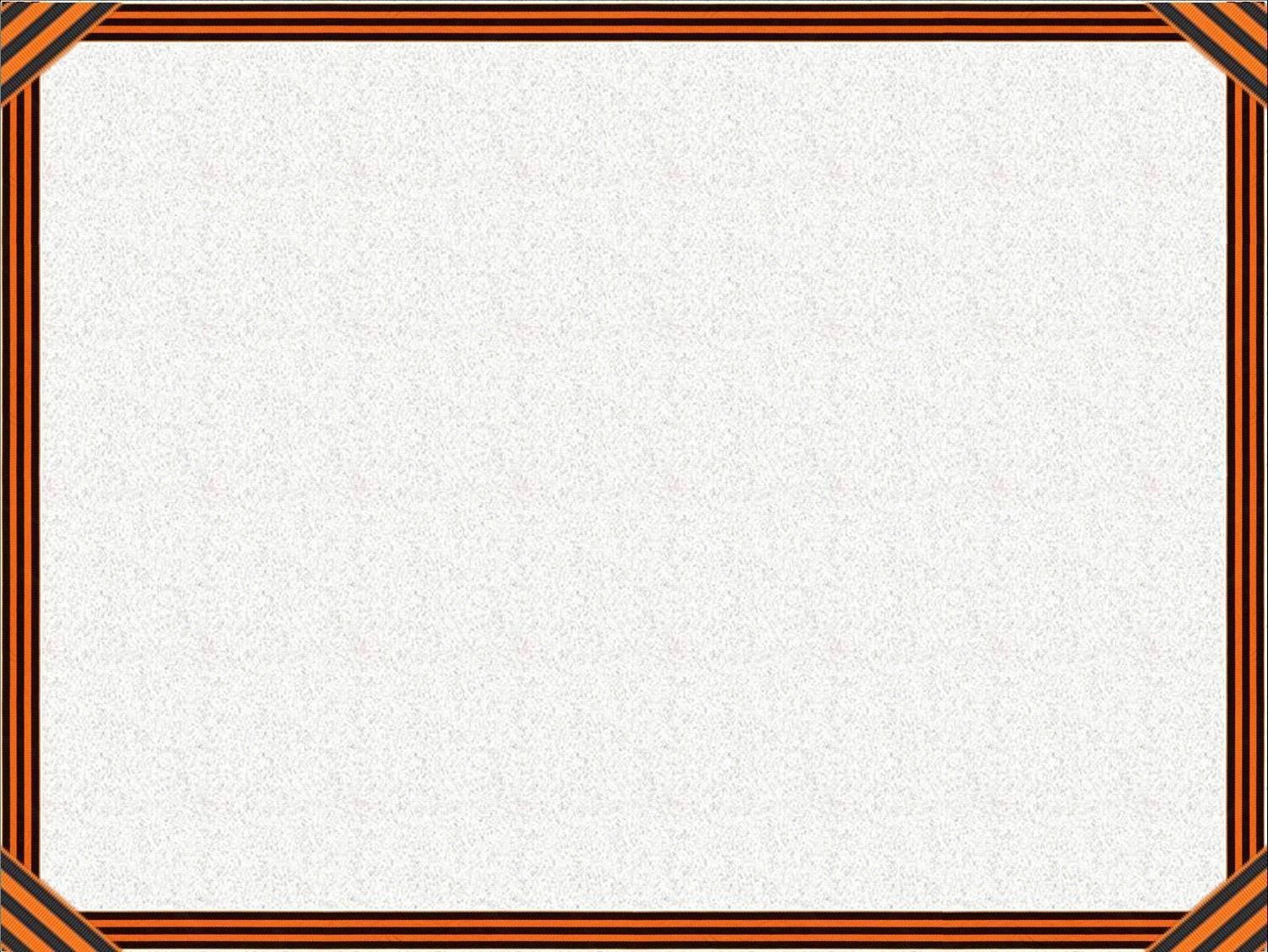 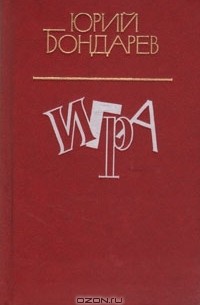 Бондарев Ю.В. Игра: Роман.−М.: Мол. гвардия,985.−
333 .с.
--------------------------------------------------------------------------
Роман «Игра» логически завершает своеобразную трилогию («Берег», «Выбор») о современной интеллигенции. В нем поднимаются все те же вопросы добра и зла, смысла жизни ее цели, темы любви и смерти человека, который за недолгий срок своей жизни должен осознать себя и оставить в ней свой неповторимый след. Роман во многом ассоциативен. В нем поставлены проблемы предоставляющие читателю широкое поле для раздумий.
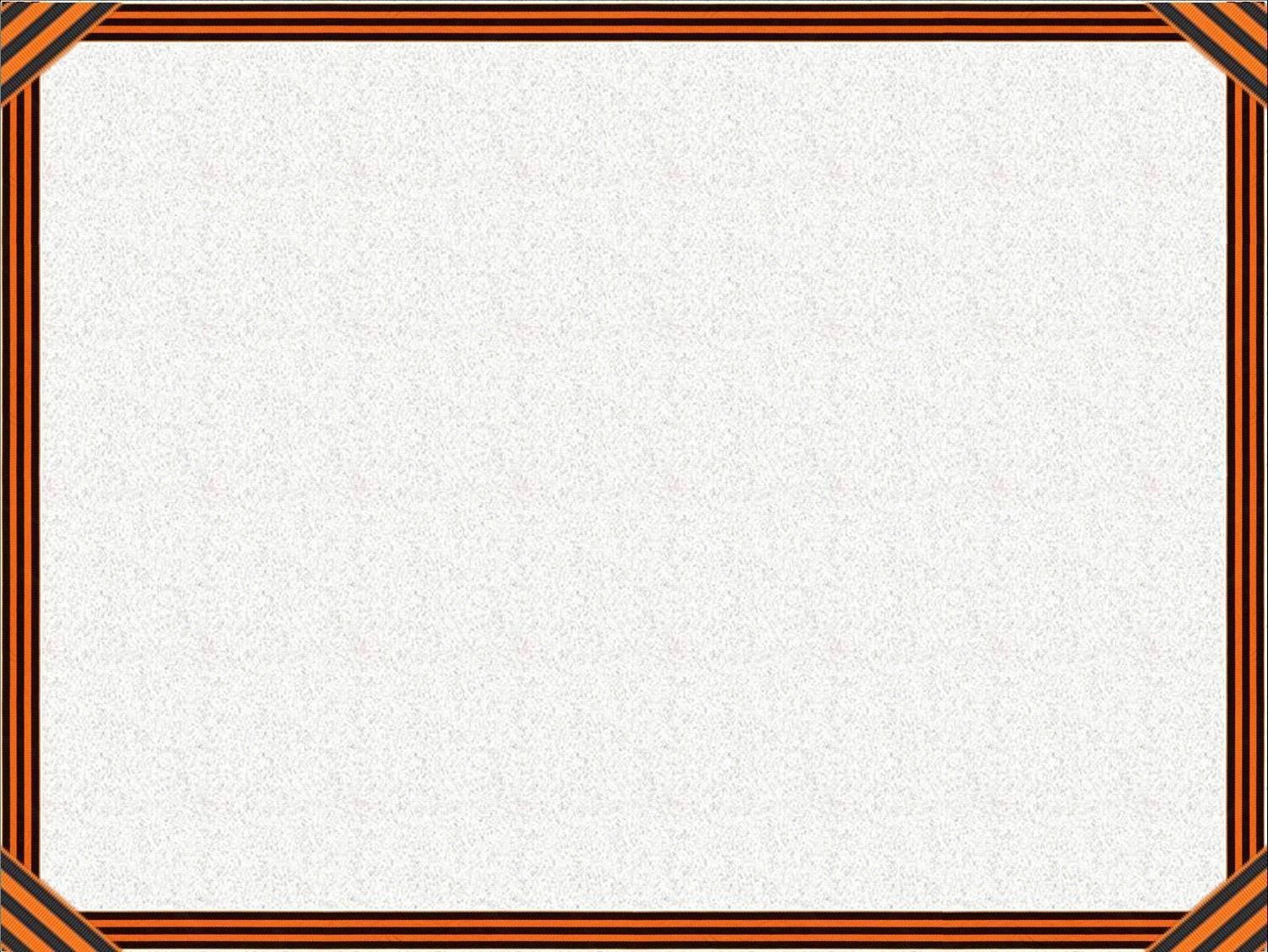 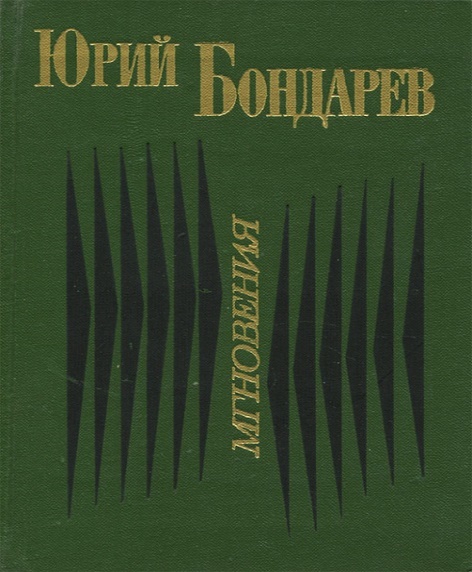 Бондарев Ю.В. Мгновения .− М.: Мол. Гвардия,1977.−352 с.
------------------------------------------------------------------------------
Издана как выполнение замысла автора в кратких рассказах, названных им "мгновения" поведать о сложных человеческих отношениях в обществе, о психологических и социальных поступках и событиях, о явлениях жизни и природы.
 В этой книге первое полное собрание "мгновений", ставших итогом многолетних раздумий писателя над судьбами России XX века и современной России.
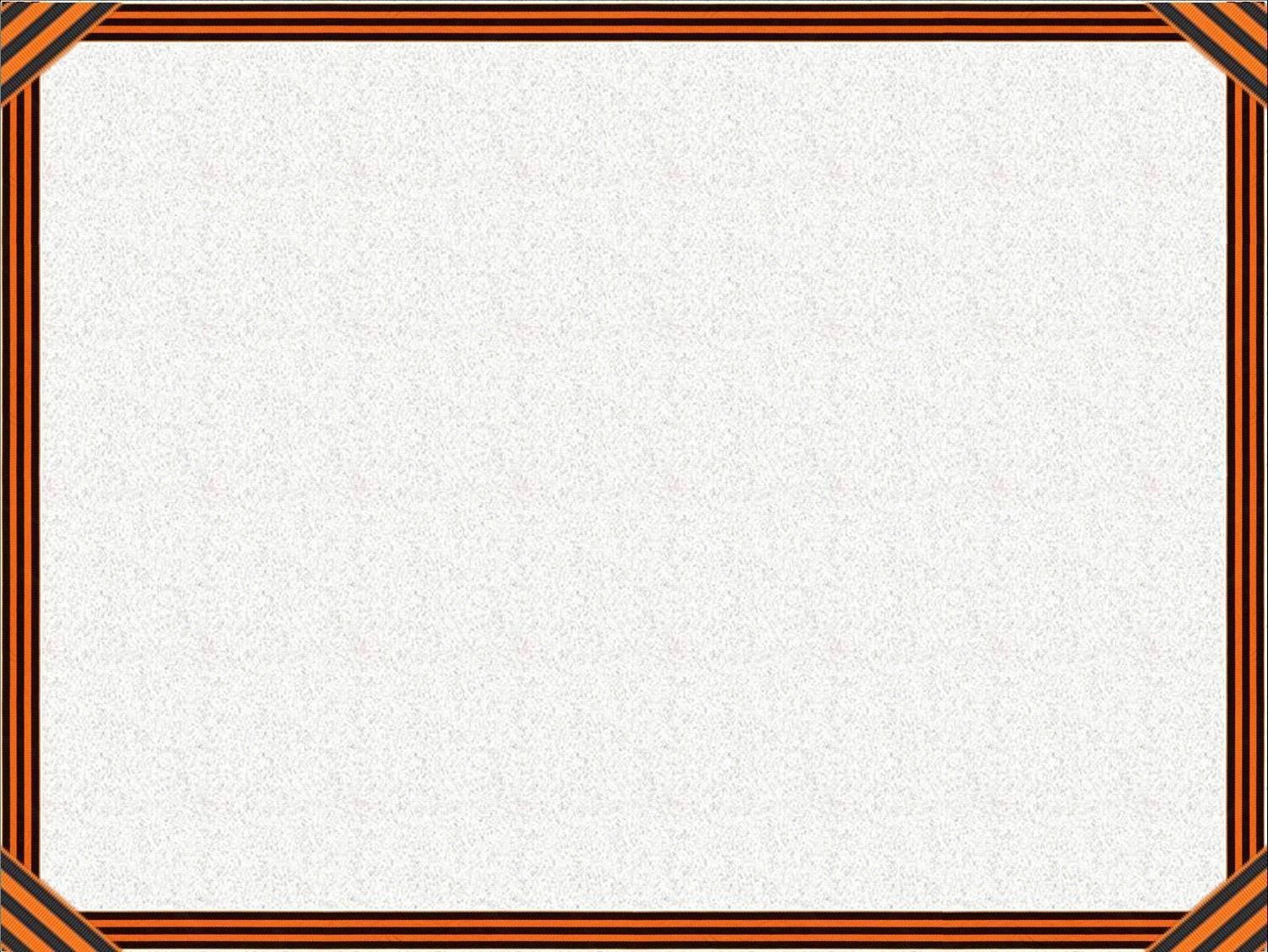 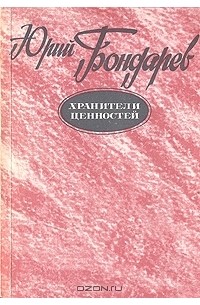 Бондарев Ю.В. Хранители ценностей.─М.:Правда,1987.─
384 с.
-------------------------------------------------------------------------------
В данную книгу входят публицистические работы Юрия Бондарева разных лет, охватывающие в целом четверть века. Это статьи, выступления, беседы, интервью о путях развития советской литературы, о проблемах современной прозы, творческие портреты писателей разных эпох и поколений: Л.Н.Толстого,Ф.М.Достоевского, А.П.Чехова, Л.М.Леонова, М.Шолохова, Паустовского, В.В.Быкова, В.Астафьева и ряда других. 
Немало ярких страниц посвящено автором вопросам единения всех людей доброй воли против страшной угрозы ядерной войны, сохранности самой Земли и ее природных богатств, необходимых для существования человека.
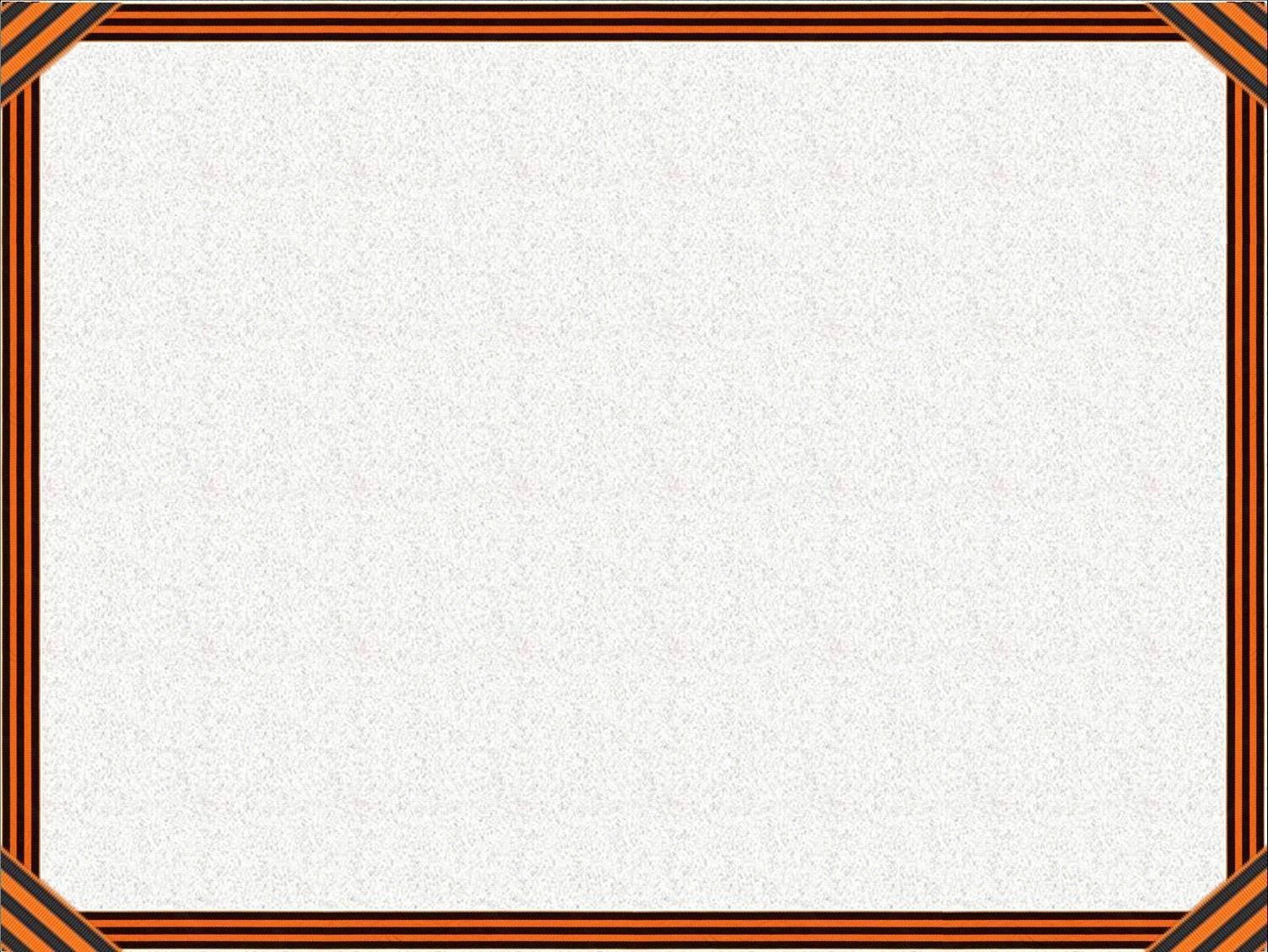 Идашкин Ю. В. Юрий Бондарев. - Москва : Худож. лит., 1987. - 270 с.
-------------------------------------------------------------------------------
 В книге Юрия Идашкина творчество Бондарева исследуется в хронологической последовательности, в неразрывной связи с его многогранной общественной деятельностью.
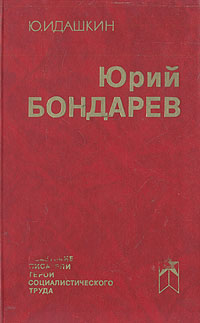 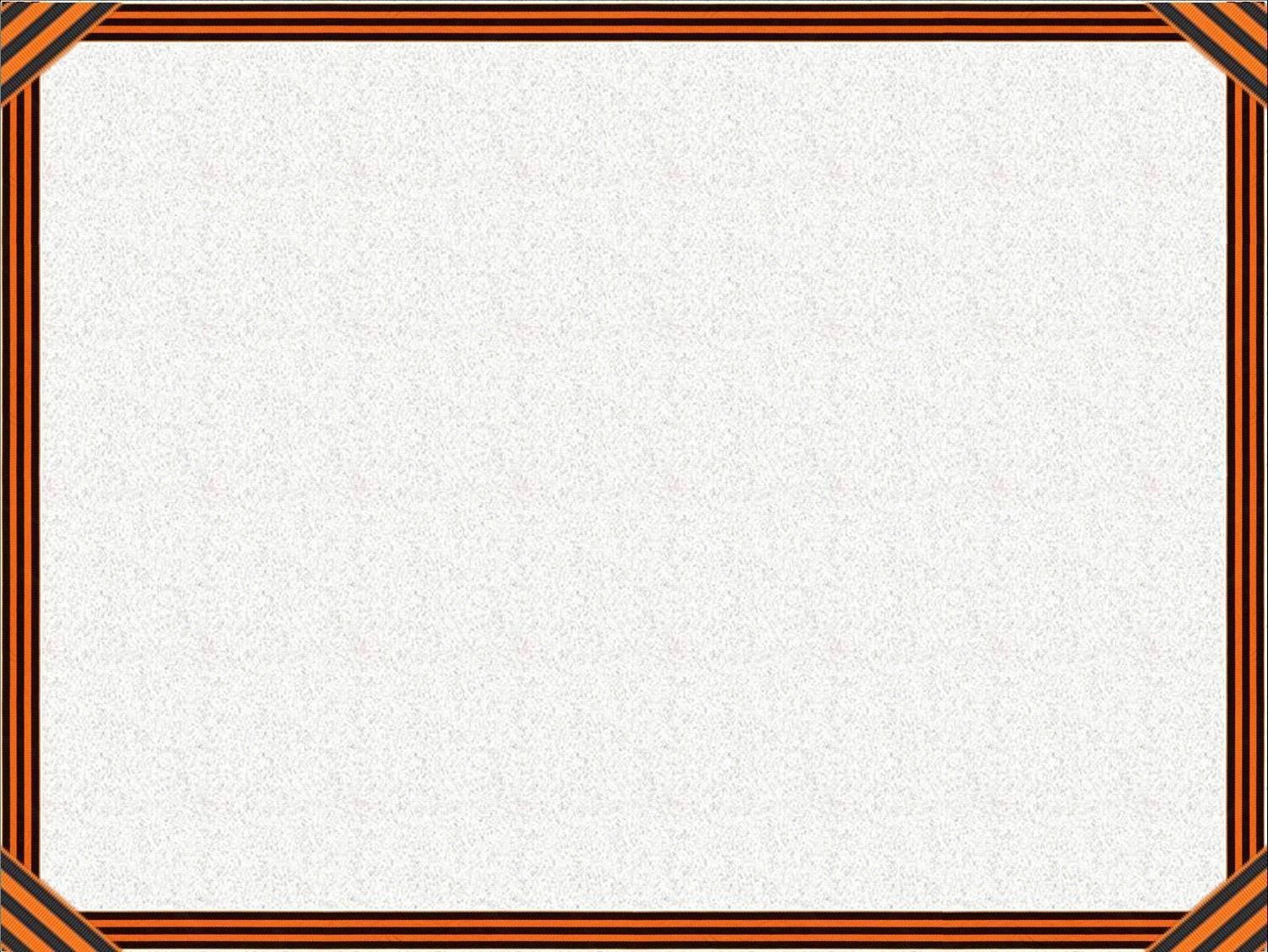 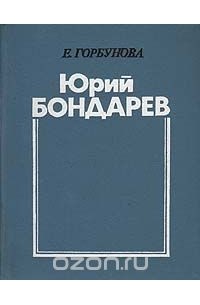 Горбунова Е. Н.
Юрий Бондарев : Очерк творчества. - Москва : Сов. Россия, 1989. - 430, с. 
---------------------------------------------------------------------------------
Предлагаемая книга представляет собой второе издание монографии, посвященной творчеству известного советского писателя Юрия Бондарева, и охватывает основные его произведения, начиная с ранних рассказов и повестей и кончая романом "Игра". Произведения писателя соотнесены с движением литературного процесса и движением общественной жизни. Наряду с идейно-эстетической и нравственно-этической проблематикой в книге исследуются художественное мастерство писателя и взгляды Ю.Бондарева на литературу и искусство. Книга будет интересна широкому кругу читателей.
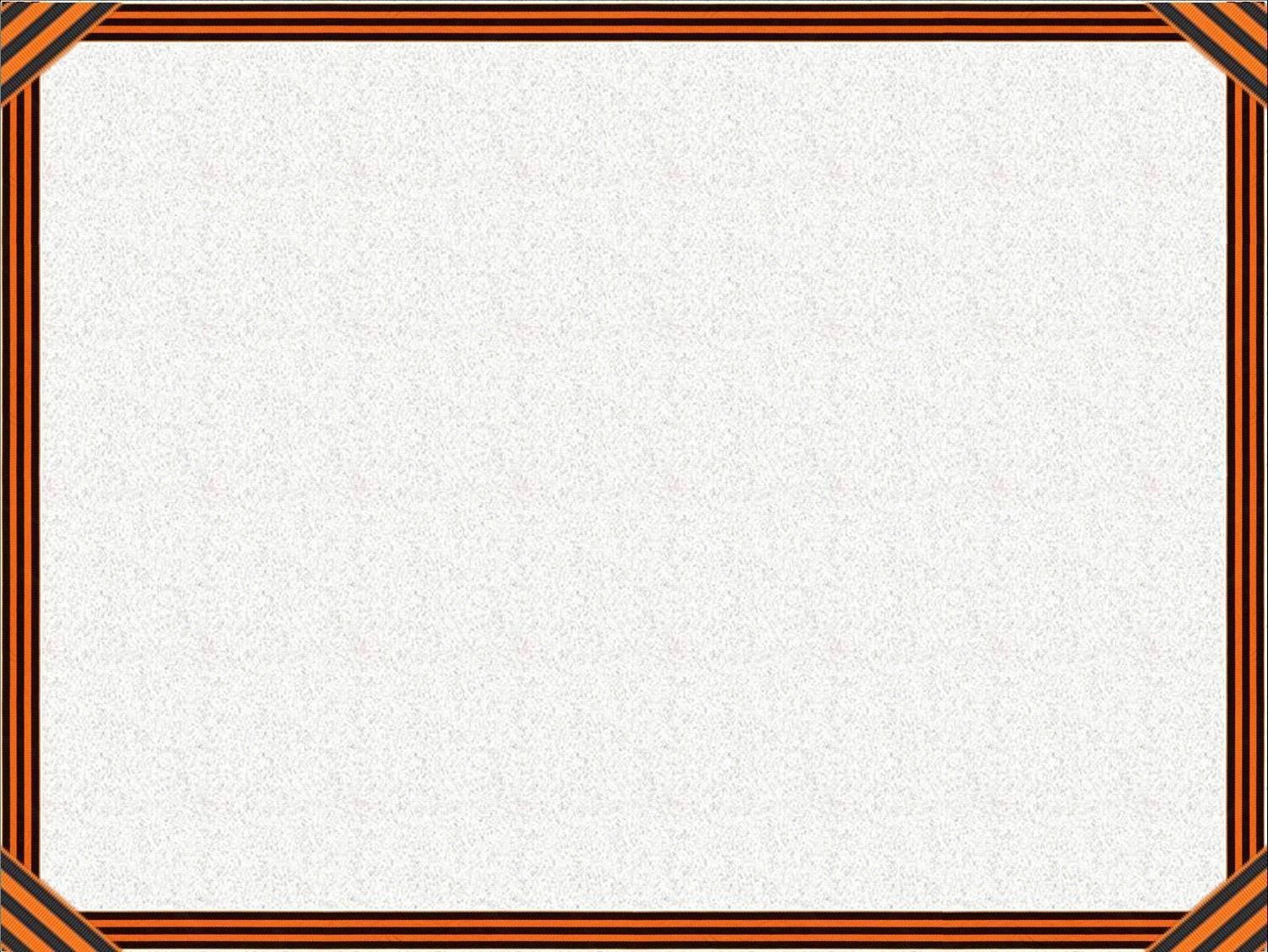 Спасибо за внимание!




                       МАУ ММБС
  Центральная библиотека, абонемент.